Fix #1: using ground truth hit mask
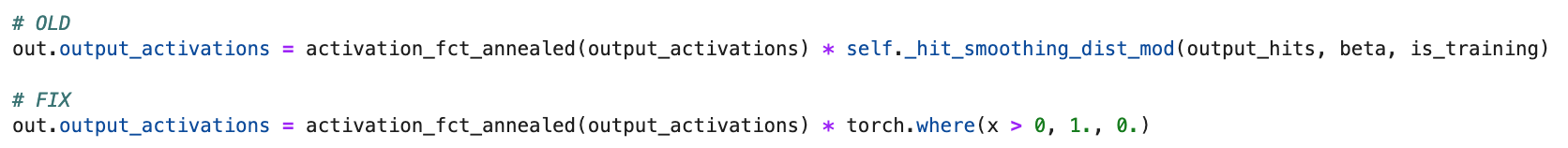 Fix #2: energy-weighted BCE hit loss
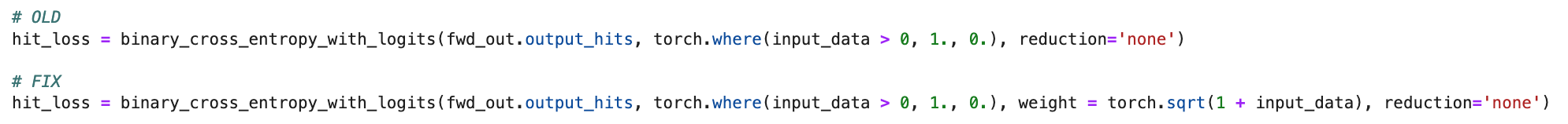 Filtered Dataset
Original Dataset
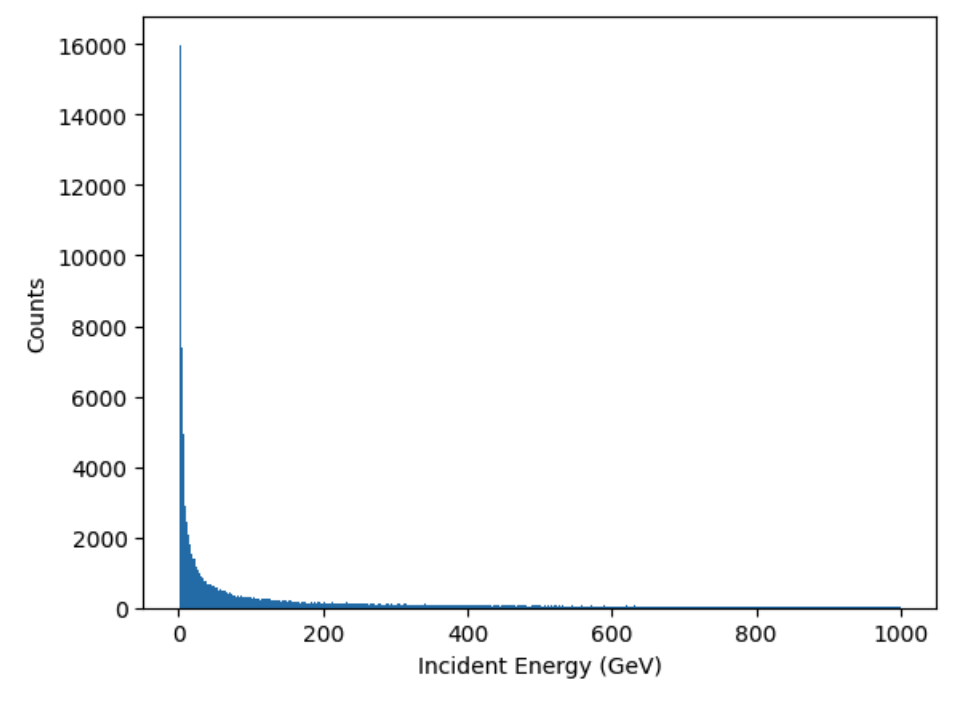 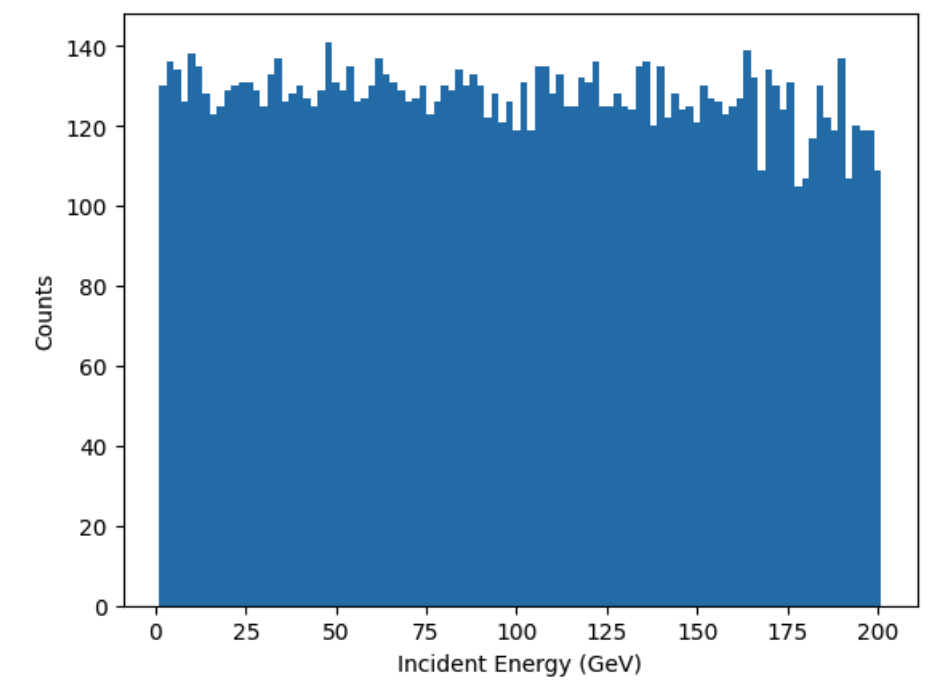 No fix
Bit mask fix
Bit mask and BCE fixes
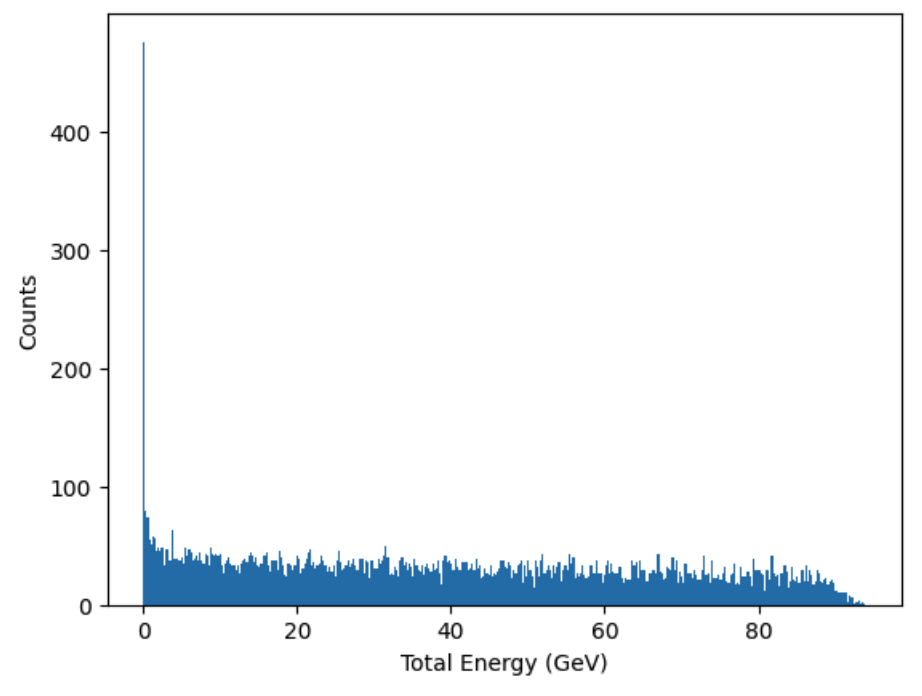 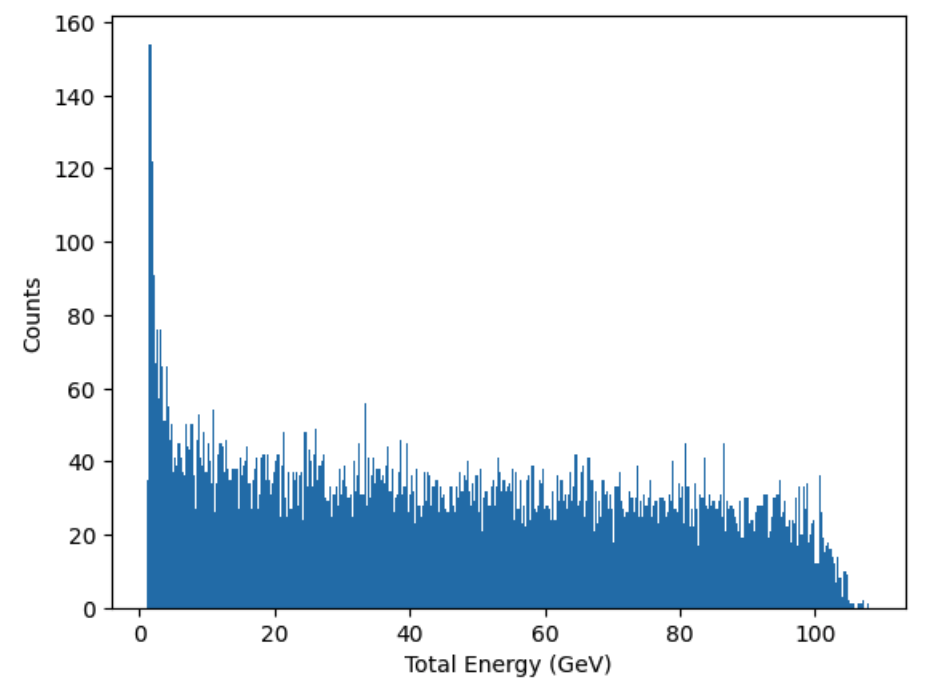 Mean Energy Distributions before fixes (Non-Chi MSE Loss)
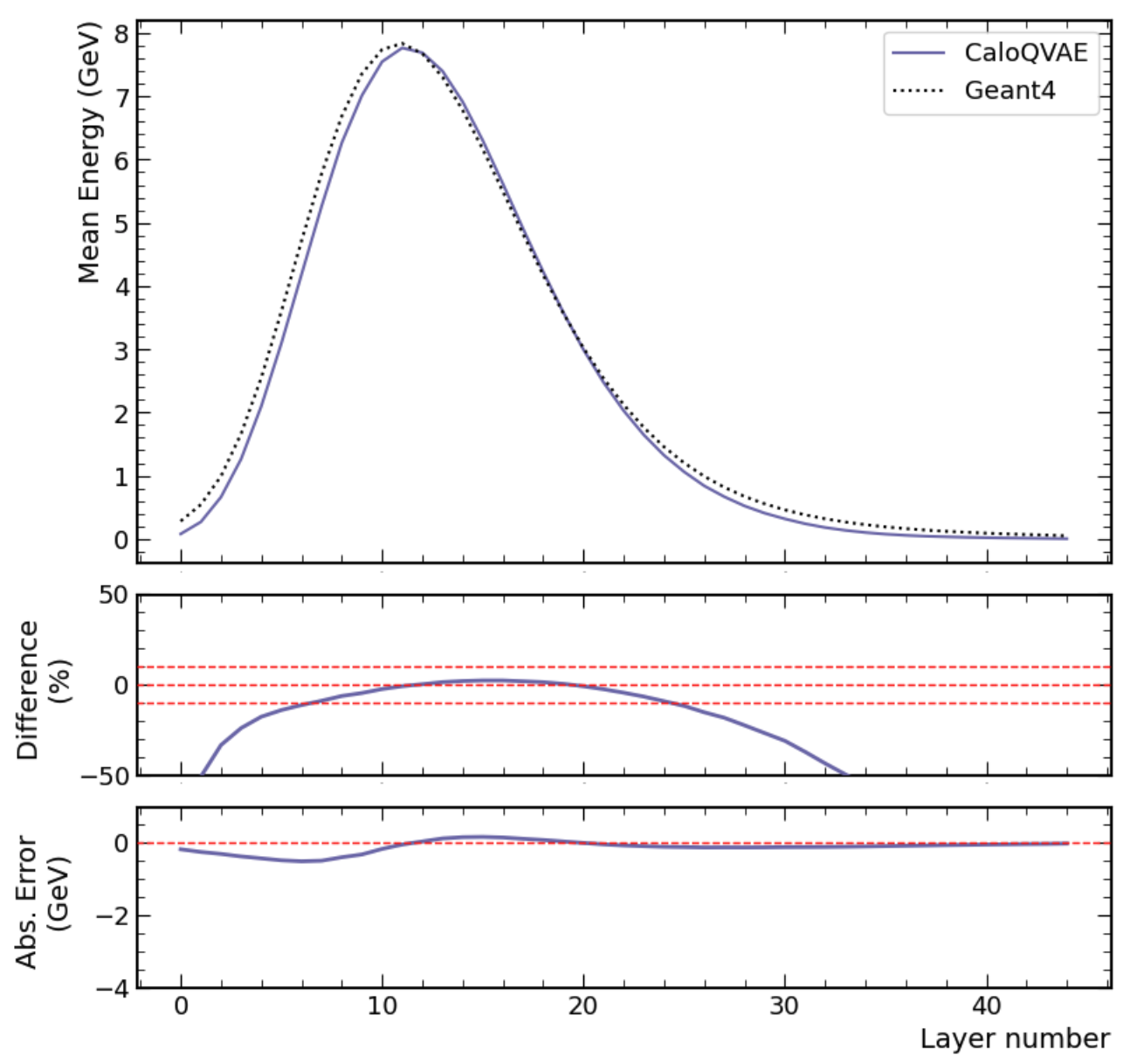 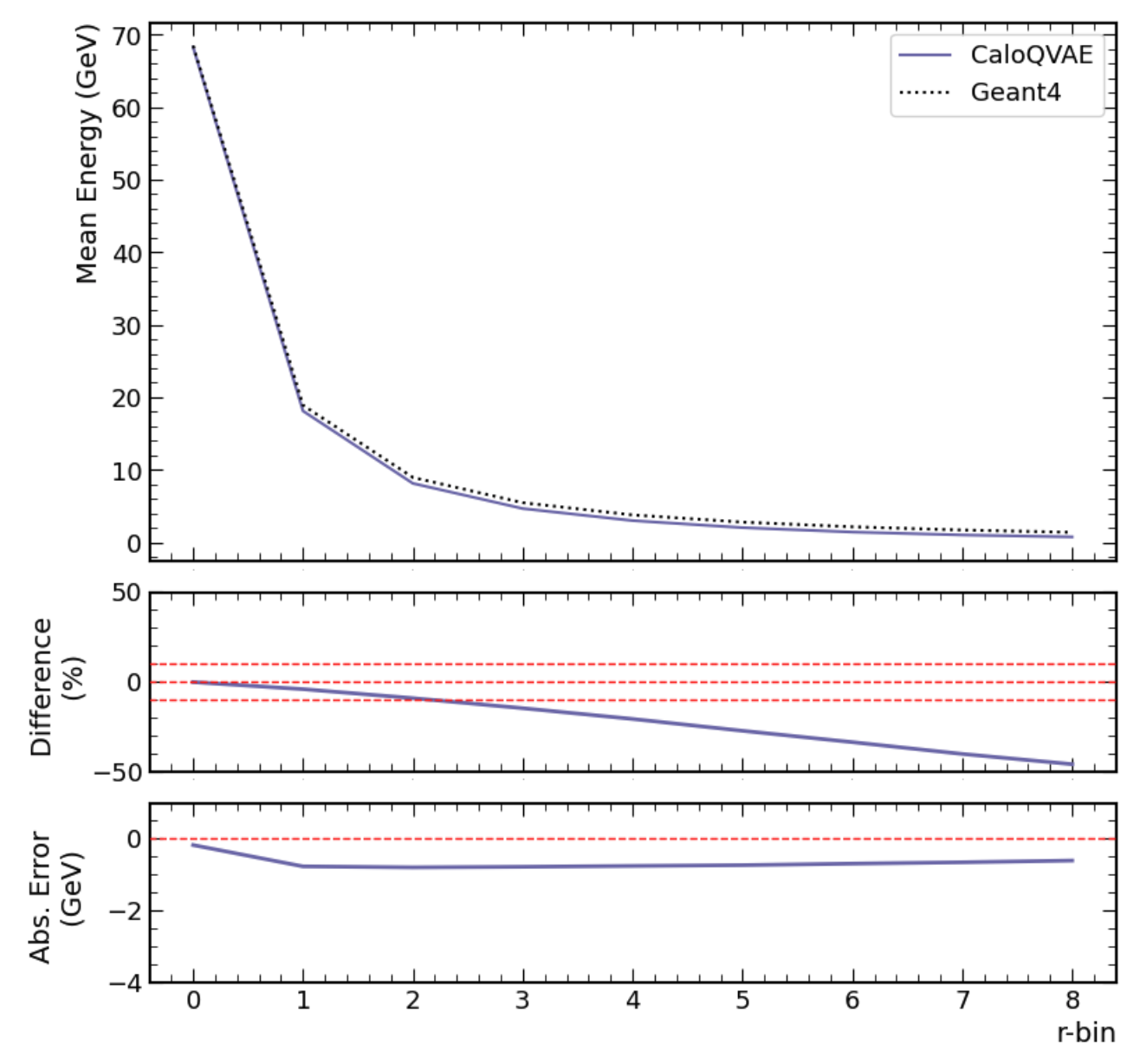 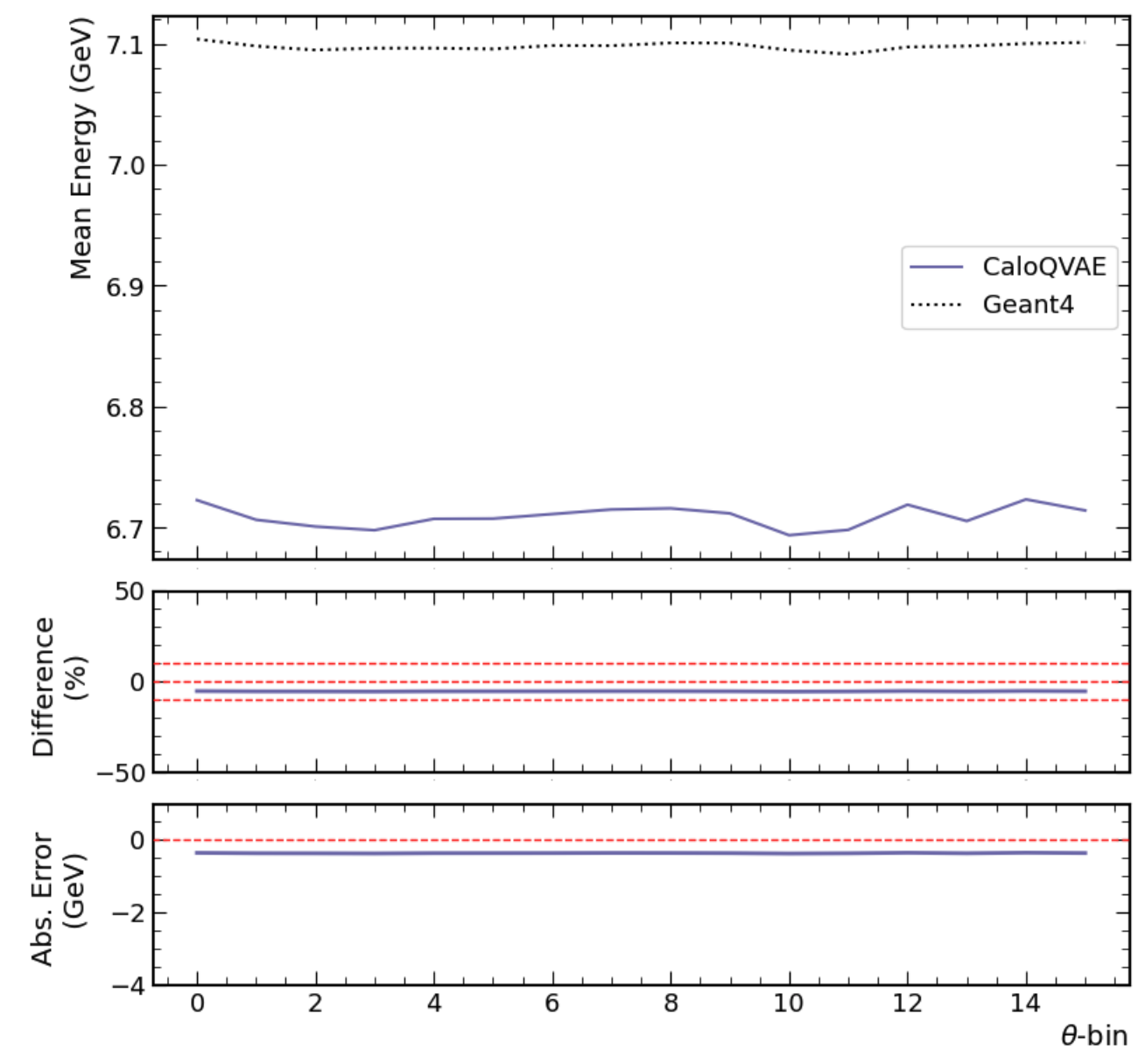 Mean Energy Distributions after fixes (Non-Chi MSE Loss)
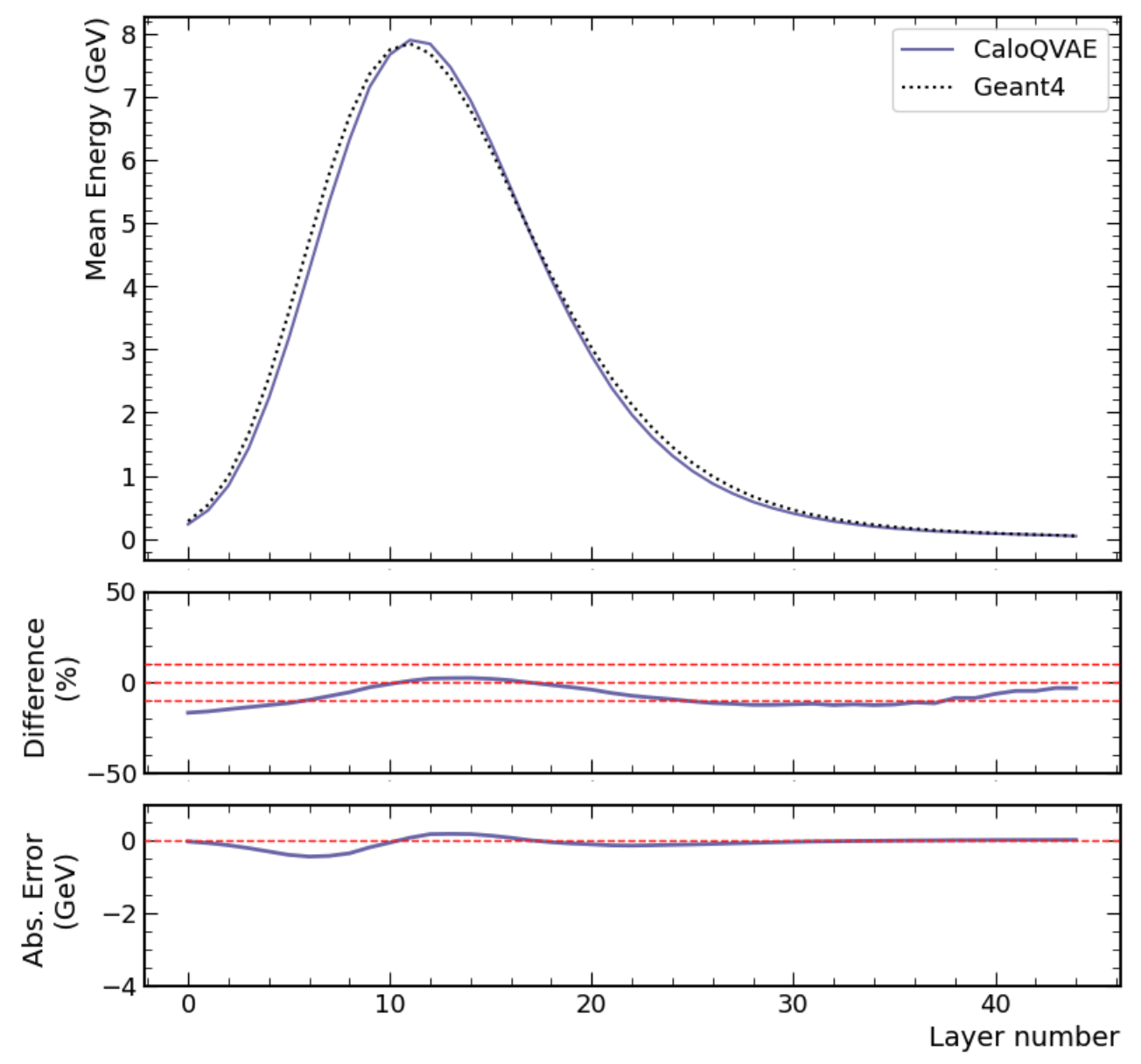 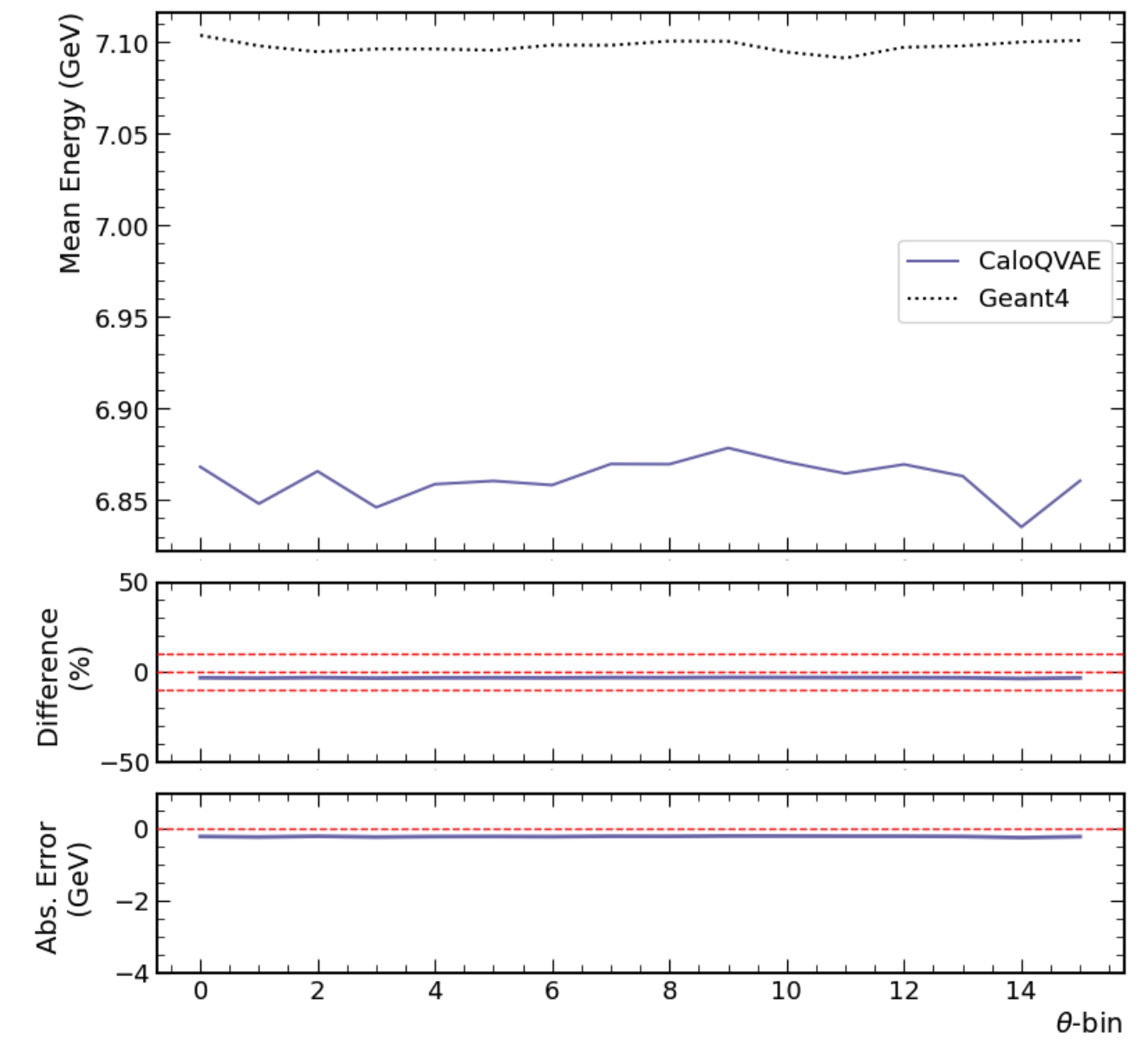